Validation - proteins
Electron density maps
When looking at PDB structures Electrons Density (ED) maps are more/as important as the 3D atomic model!
ED is a 3D map of where the scattering electron cloud is according to the measured X-ray data. 
2Fo-Fc map indicates where electrons are (according to SF and model). Normally colour blue or grey.
Fo-Fc difference map:
green for positive difference: where the current model fails to place sufficient electrons
Red for negative difference: where the current model places too many electrons
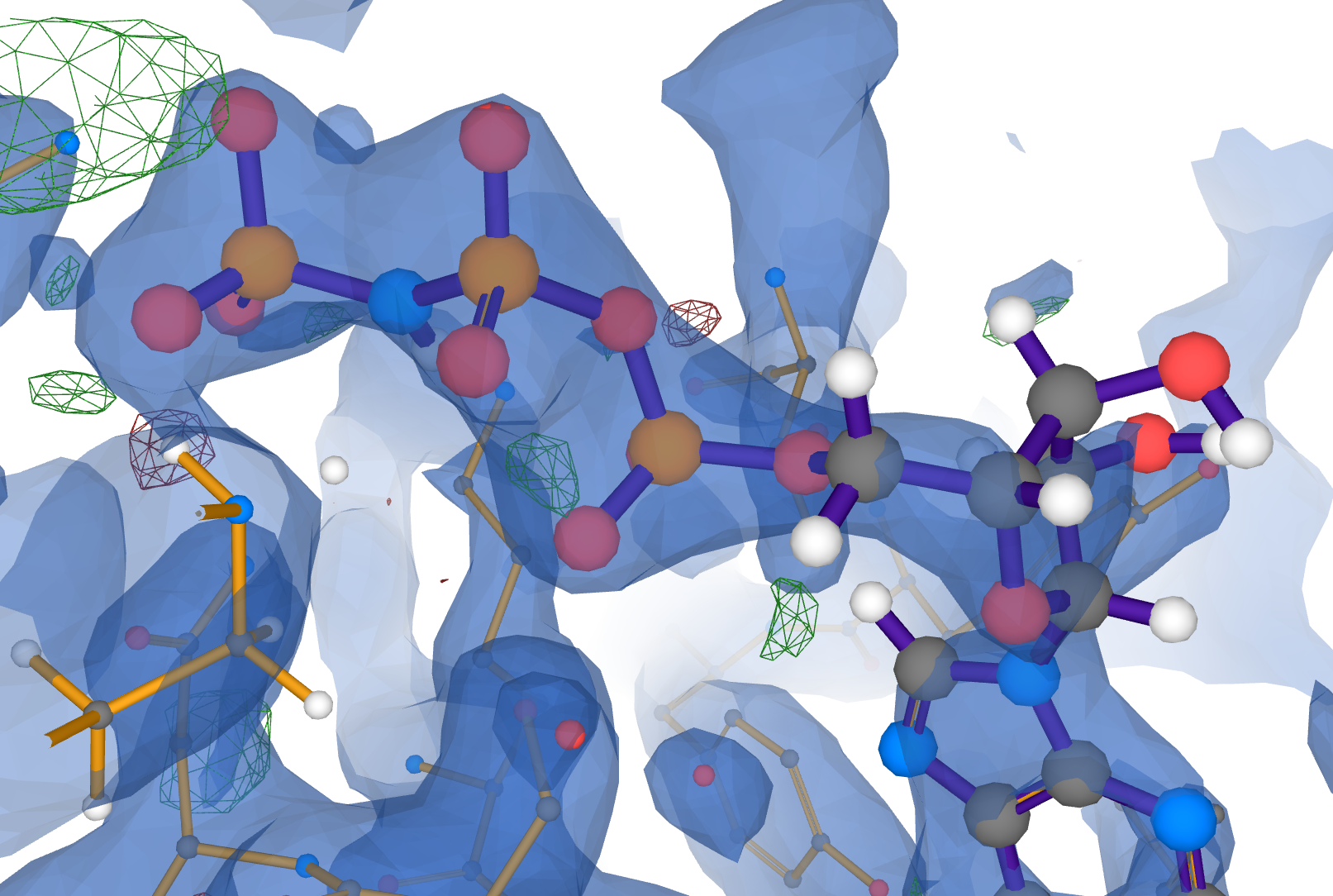 www.ebi.ac.uk/pdbe/entry/pdb/4z9l/bound/ANP
Electron density for a ligand with poor fit
2h7p.pdb: ED around ligand, as visualized in 
buster-report
2h7p.pdb: ED visualized in coot
Notice difference density around ligand
2h7p has been obsoleted and replaced 4tzt with really superb ED and ligand fit
Data resolution affects electron density detail:Well placed/refined sucrose ligand at different data resolutions:
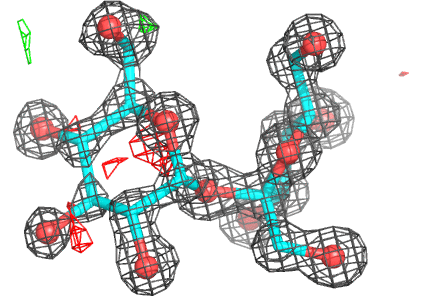 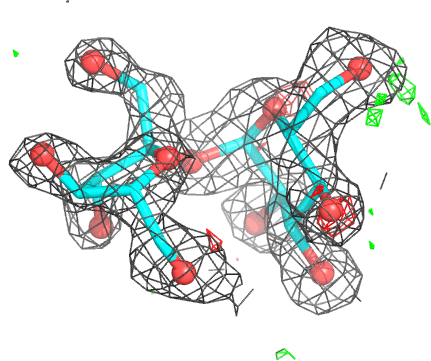 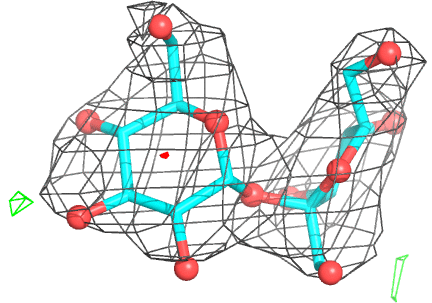 1ylt 1.2Å resolution
“atomic resolution” 
2Fo-Fc ED shows atoms as 
Individual blobs. Need higher  resolution for hydrogen atoms
2pwe 2.0Å resolution
Typical medium resolution for ligand studies. Can see ring pucker
2qqv 3.0Å resolution
Low resolution. Ligand placement unambiguous but fine detail cannot be seen
4
Model improvement
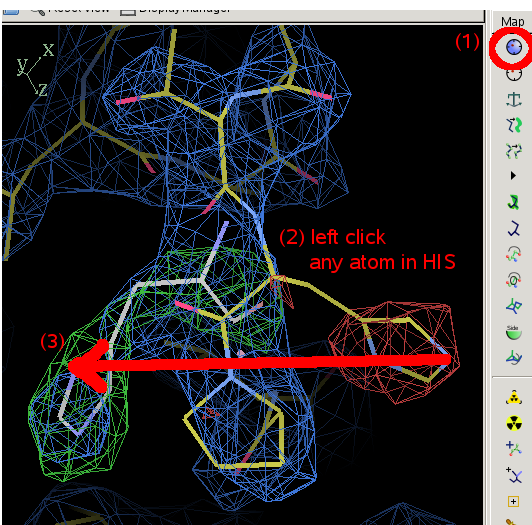 Basically interpret electron density maps in real space to improve model
Initially automated methods (warp/arpwarp) used
But mostly manual corrections to the model are done using the Coot program
Look at Fo-Fc difference map for both negative and positive features
Build into 2Fo-Fc
Why do crystallographers make mistakes?
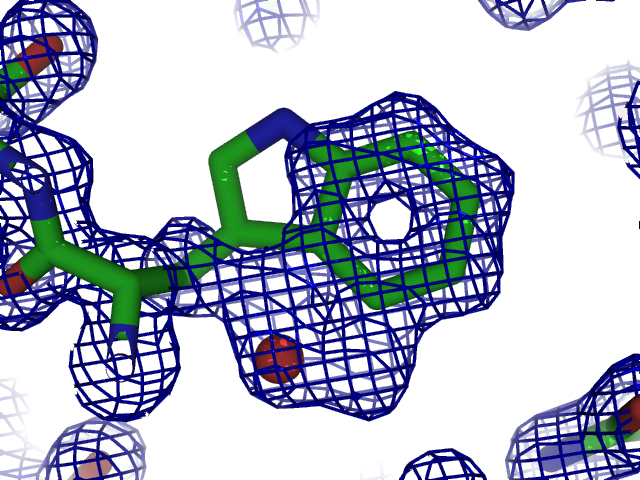 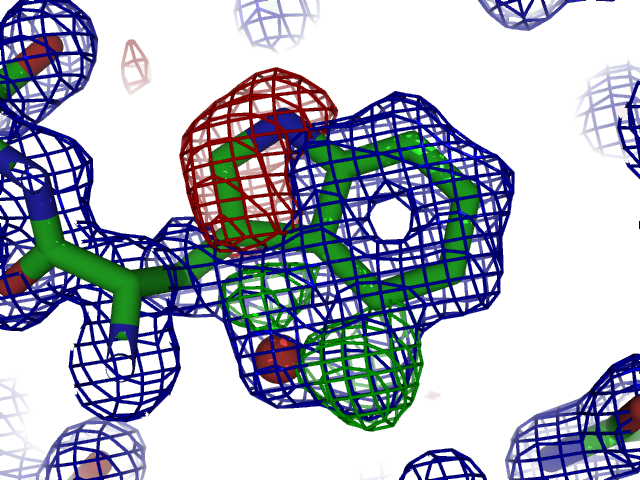 Limitations to the data
Incomplete
Weak
Limited resolution
Space and time averaged


The human factor
Subjectivity and bias involved in map interpretation and refinement (even at atomic resolution!)
Inexperienced people do the work, use of black boxes, …
Not everybody is a good chemist
Even experienced people make mistakes
Kleywegt, Acta Cryst. D65, 134 (2009)
wwPDB X-ray validation pipeline
Distributions
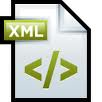 Validation XML file
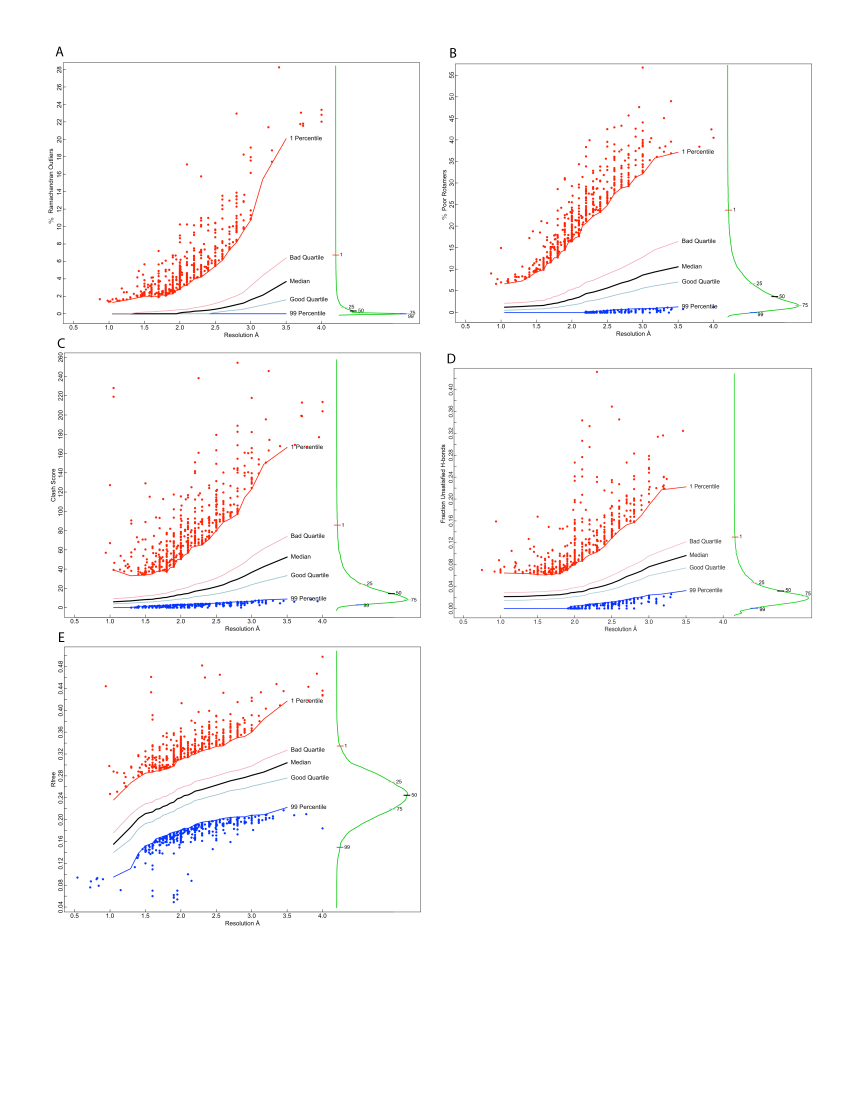 External reference files
(e.g., Engh & Huber)
Validation pipeline 1.0
Percentiles
PDF maker
MolProbity
Xtriage
EDS
Mogul
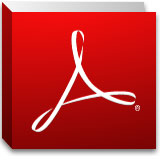 PDF report for depositor & referees -
Statistics and plots for the entry, per chain, per residue, and list of unusual features
Deposited data
(coordinates & reflections)
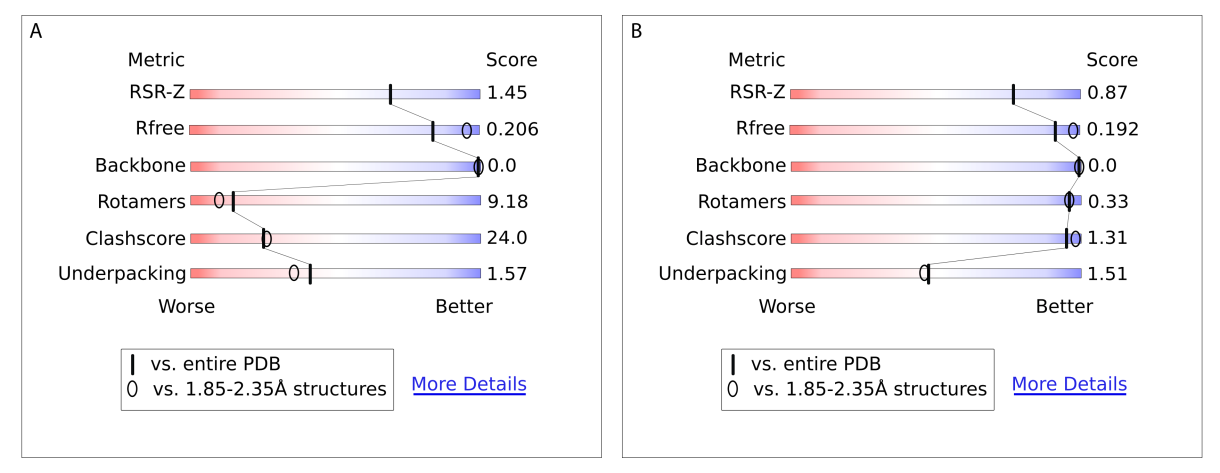 Gore et al., Acta Cryst. D68, 478 (2012)
wwPDB validation reports
Pipeline produces PDF report and XML output
Slider graphic useful




Current PDF is “rather verbose”
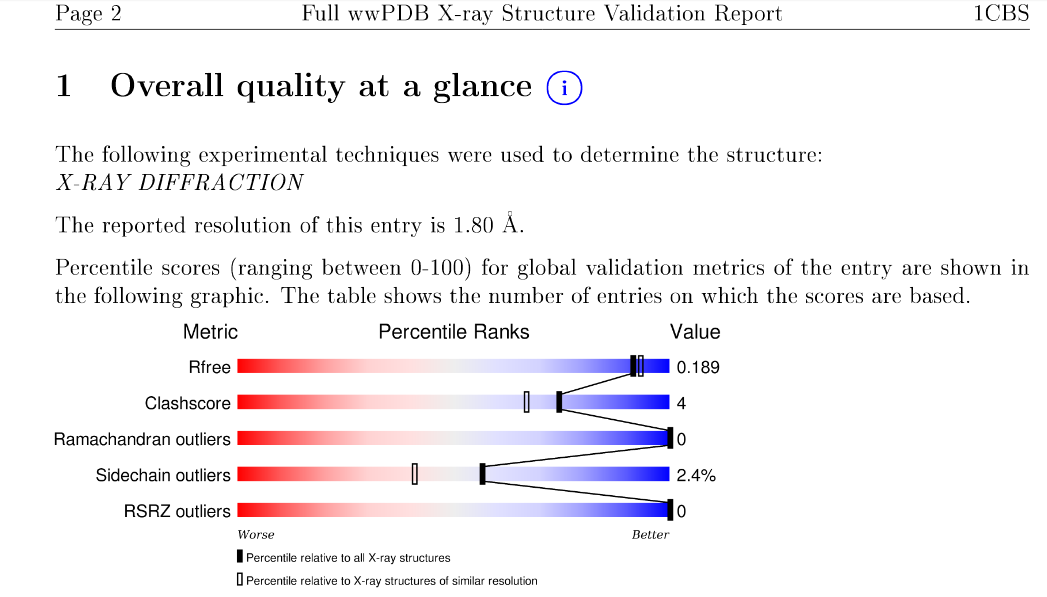 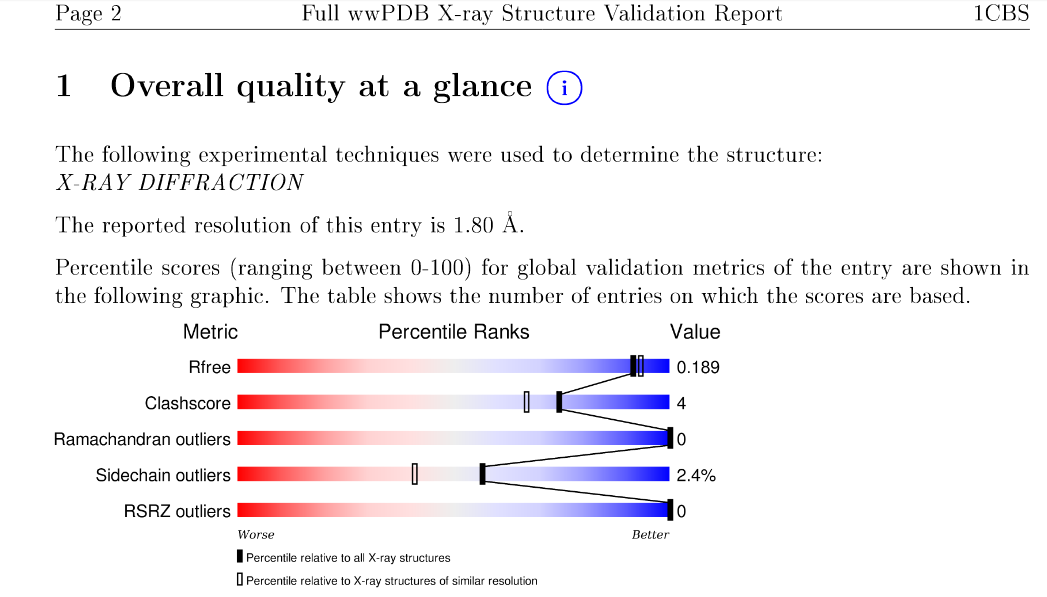 pdbe.org/valrep/1cbs
Ramachandran plot
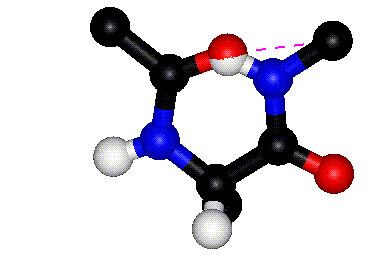 Look at main chain dihedral angles phi and psi
Ramachandran et al. (1963) worked out only certain combinations of phi/psi cause clashes
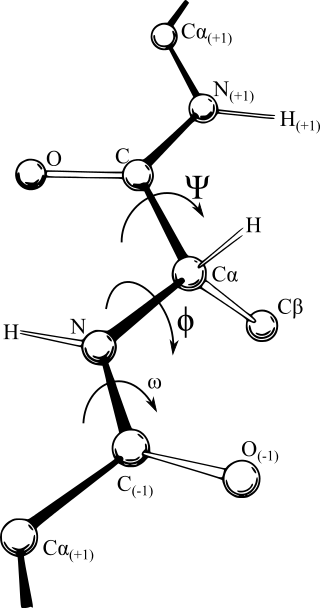 Rotation around φ with ψ=0o
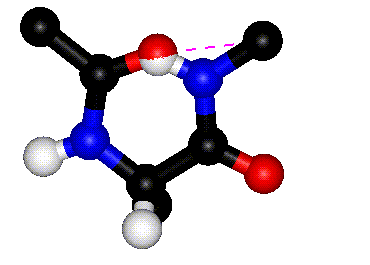 Rotation around ψ with φ=0o
(Images kindly provided by 
David Sanders, 
University of Saskatchewan.)
https://en.wikipedia.org/wiki/Ramachandran_plot
Summary ‘Sliders’ Validation information for users
Atoms bumping into each other
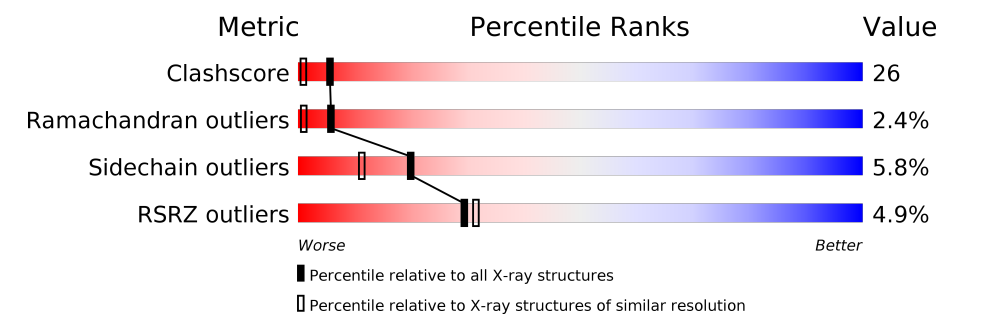 Surprising  torsion angles
Atoms not in electron density
Sidechain outliers
Just like the main chain phi and psi dihedral angles amino acid sides chains have chi angles with have preferred and disallowed regions
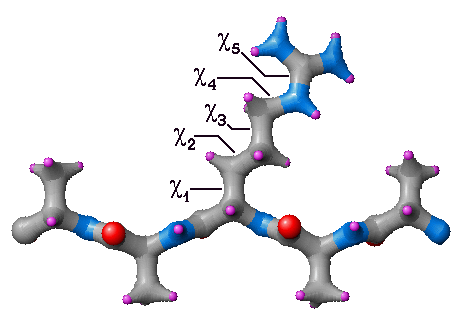 The 5 chi angles of an arginine side chain
http://www.ccp14.ac.uk/ccp/web-mirrors/garlic/garlic-1.5/commands/dihedrals.html
Summary ‘Sliders’ Validation information for users
Atoms bumping into each other
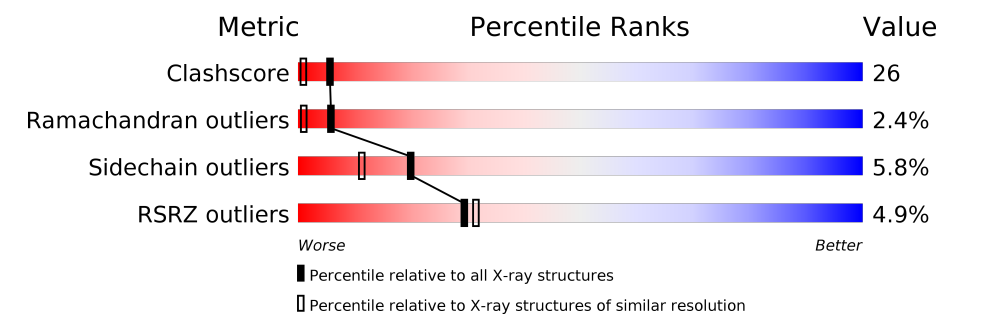 Surprising  torsion angle
Atoms not in electron density
MolProbity – clash score
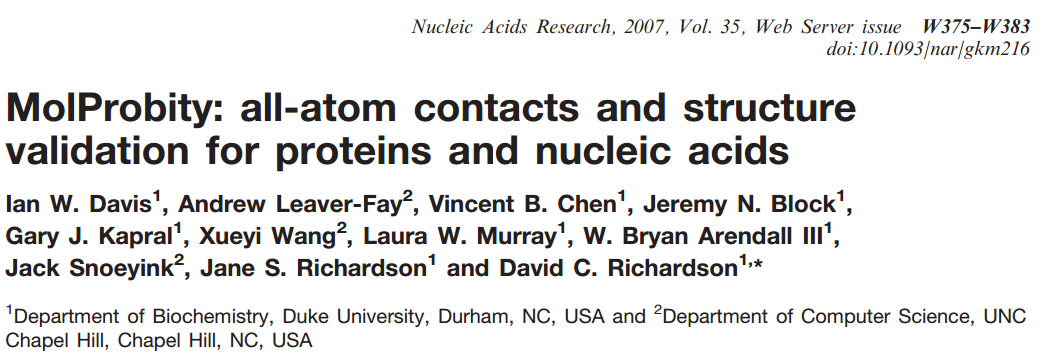 Idea is to look for bad non-bonded contacts after hydrogen atoms have been added to the model
Very powerful method
Suggests NQH flips
Included in wwPDB validation reports
Or Use from:
Molprobity web site
Or within coot
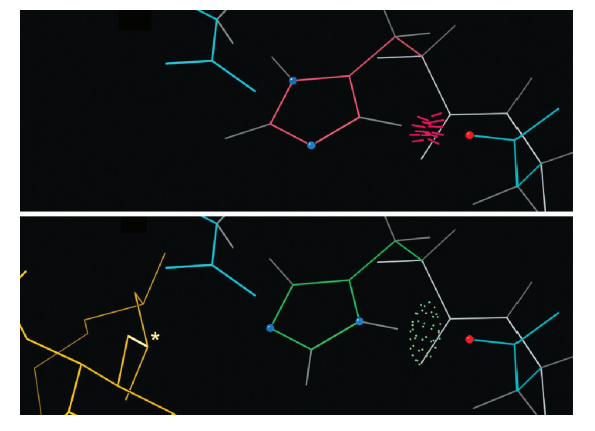 http://molprobity.biochem.duke.edu/
Validation information for usersSummary ‘Sliders’
Atoms bumping into each other
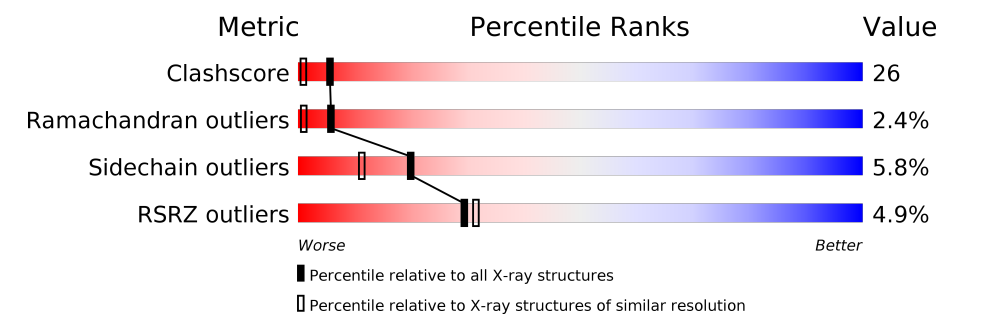 Surprising  torsion angles
Atoms not in electron density
Real-space fit
Quantitative, real-space measure of how well a residue fits its local density (Jones et al., 1991)
Express as R-value (RSR) or correlation coefficient (RSCC)
RSR = S | robs - rcalc | / S | robs + rcalc |
Sums extend over all grid points inside a mask around the residue
[Speaker Notes: • Jones, T.A., Zou, J.Y., Cowan, S.W. and Kjeldgaard, M. (1991). Improved methods for building protein models in electron density maps and the location of errors in these models. Acta Crystallogr. A47, 110-119.
• http://alpha2.bmc.uu.se/dombo/pics/alwyn_jones.jpg]
RSR - real-space R-value
RSR =  |obs - calc| /  |obs + calc|
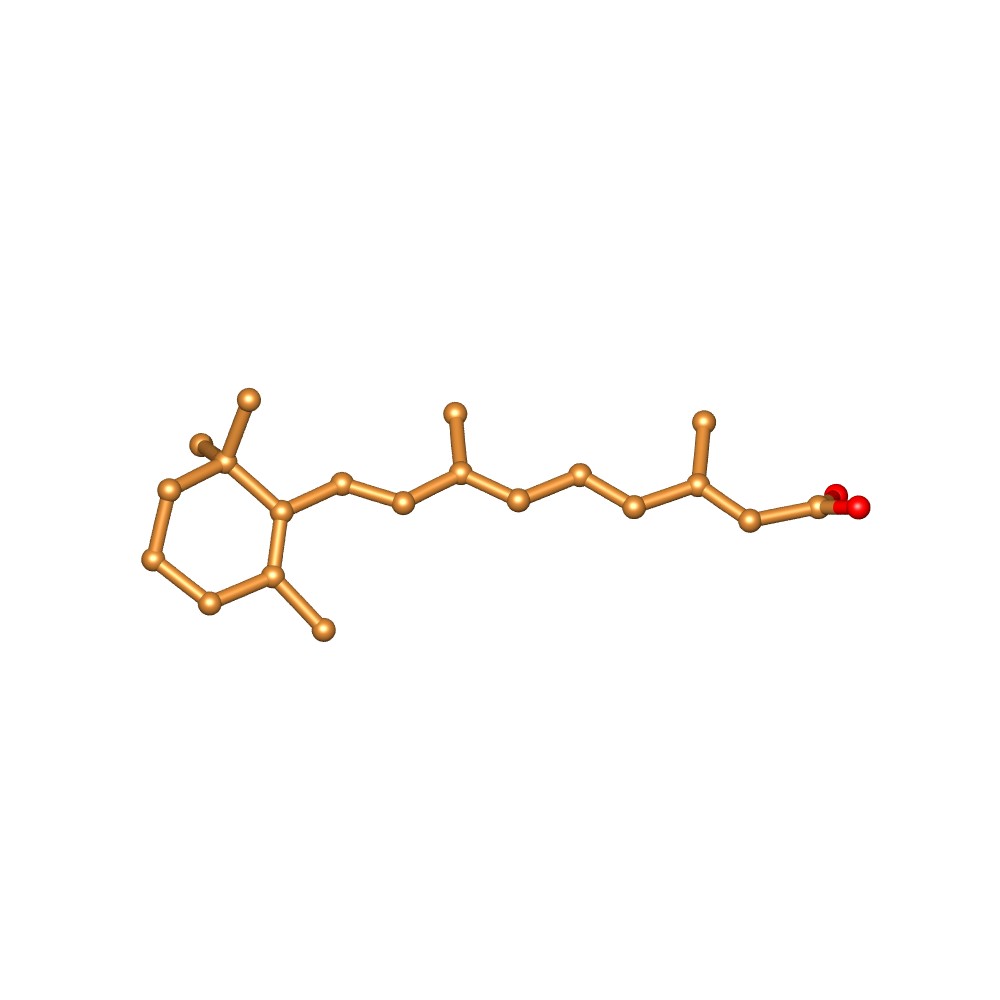 Example: retinoic acid (REA)in 1CBS (1.8Å)
pdbe.org/1cbs
RSR - real-space R-value
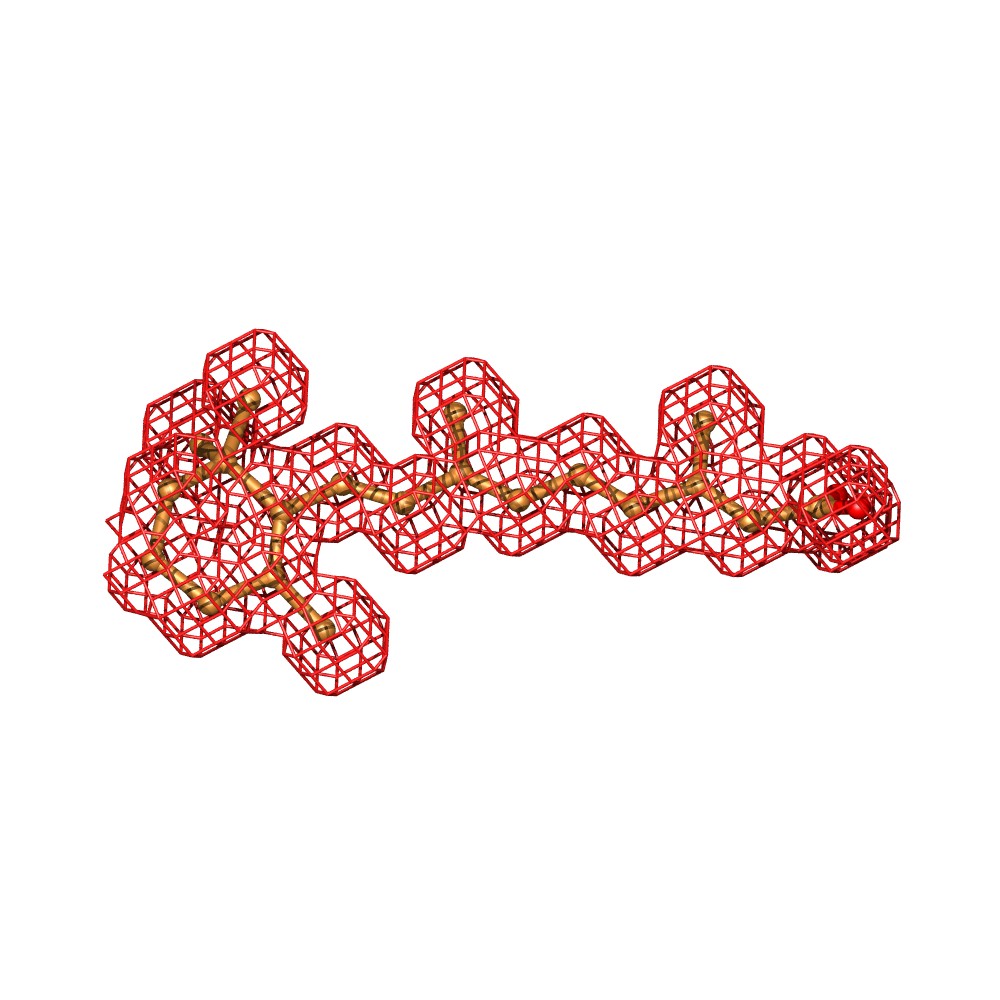 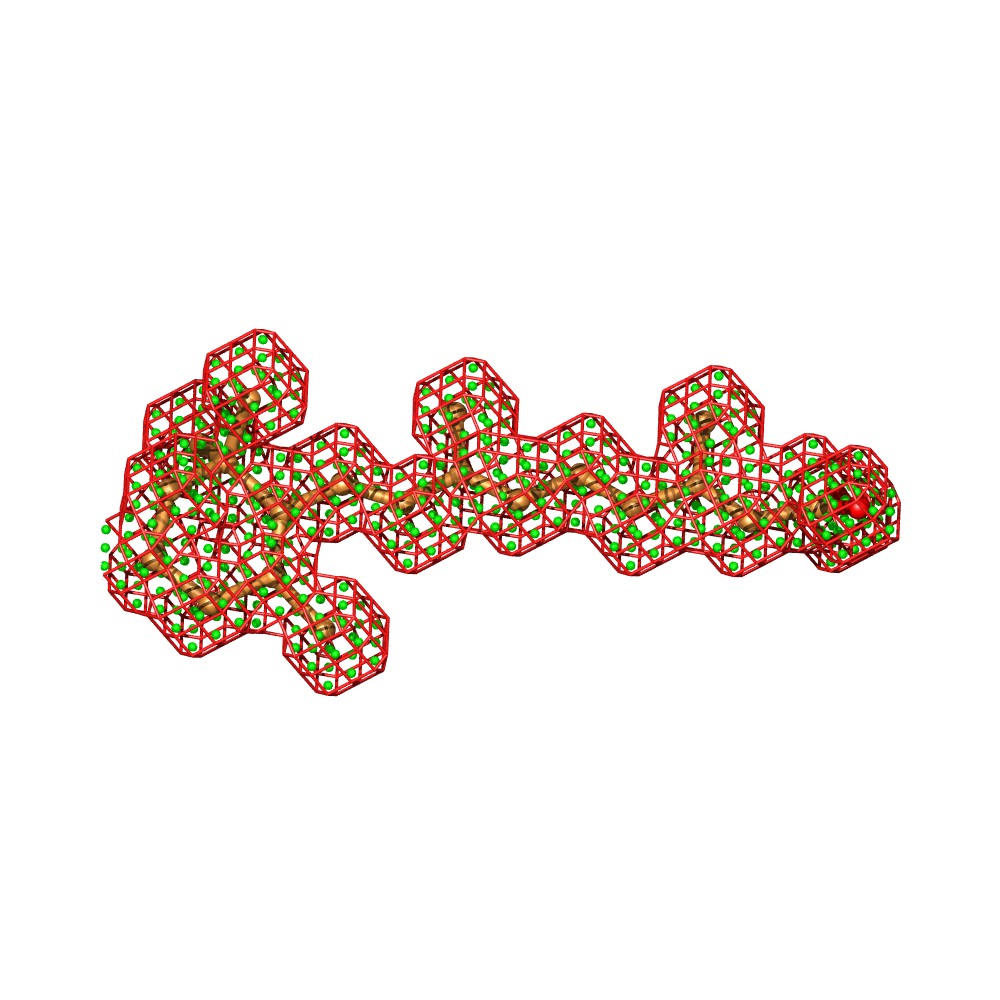 Define mask (1.1Å)
~500 Grid points
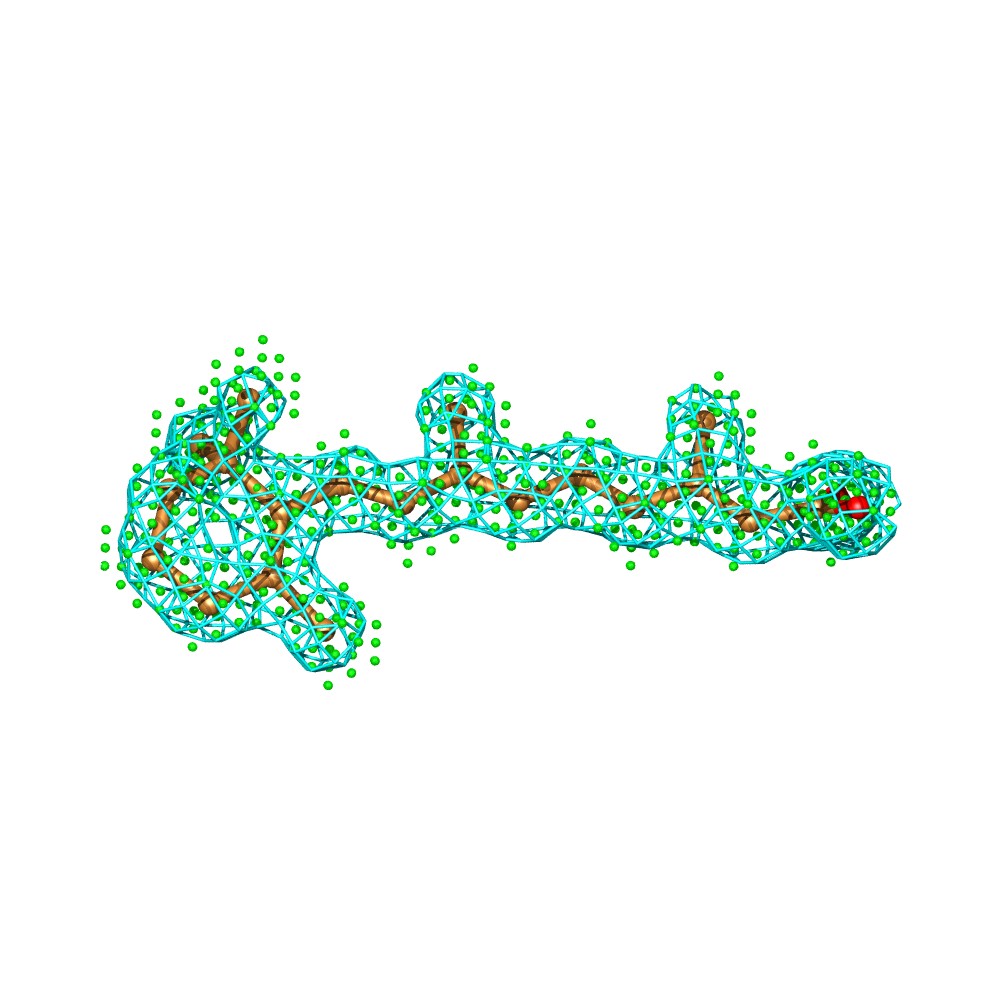 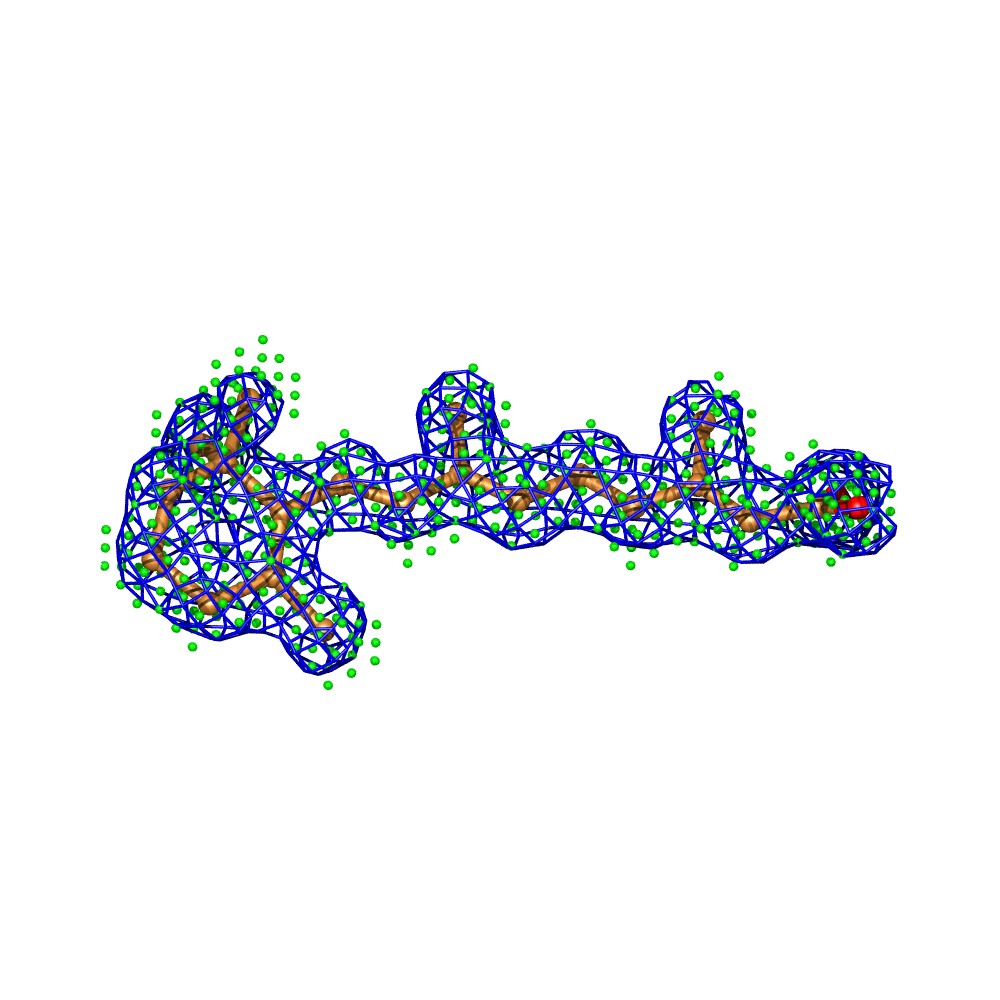 Observed density
Calculated density
RSR =  |obs - calc| /  |obs + calc|
pdbe.org/1cbs
RSRZ is reported in Summary ‘Sliders’
Atoms bumping into each other
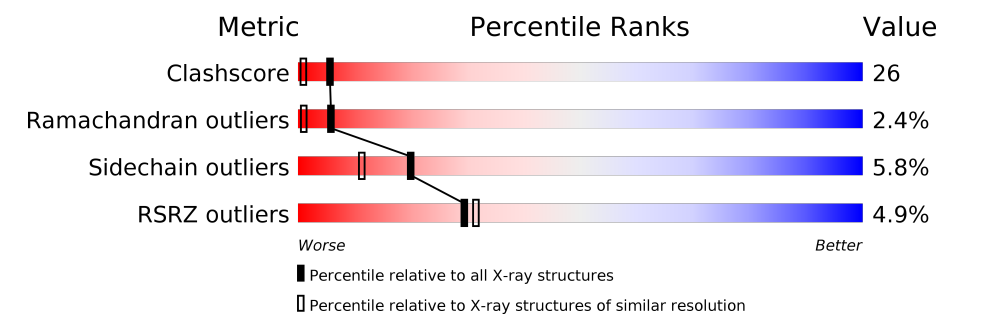 Surprising  torsion angles
Atoms not in electron density
PDBe simplification of validation sliders
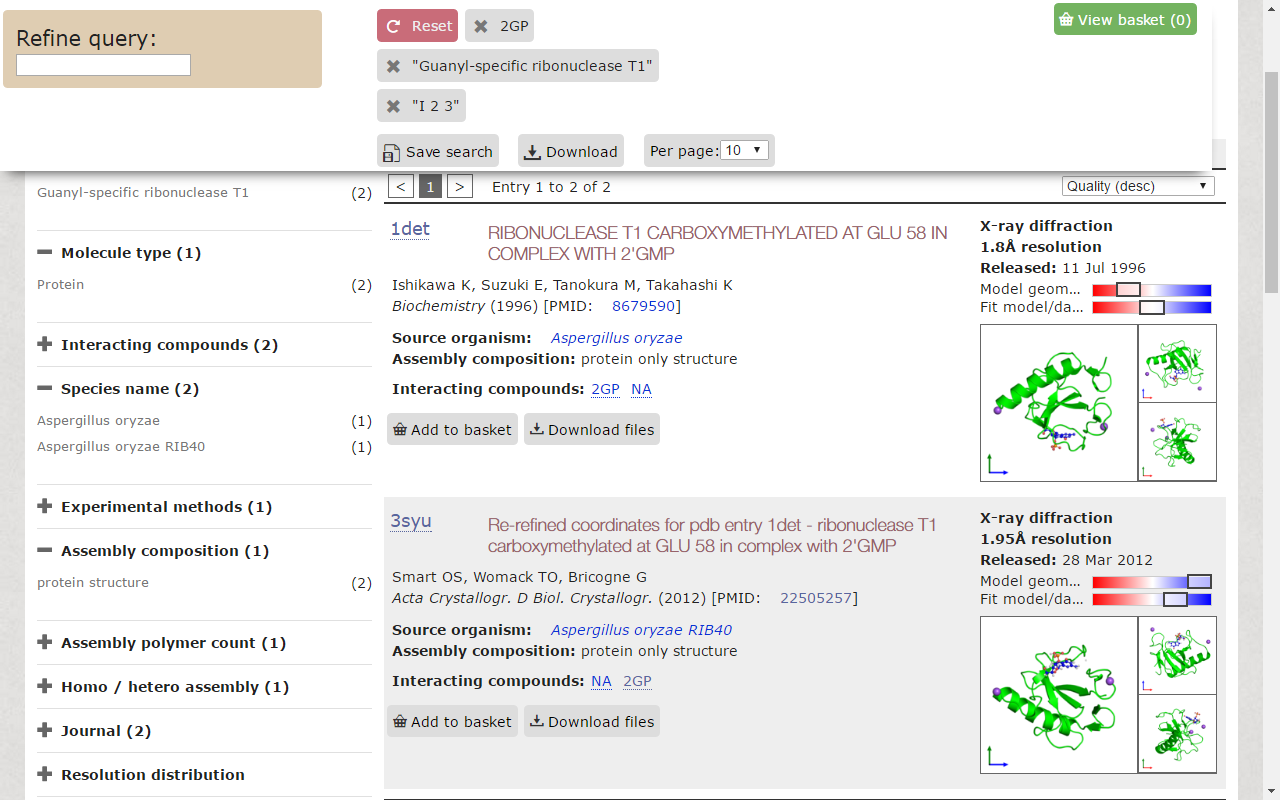 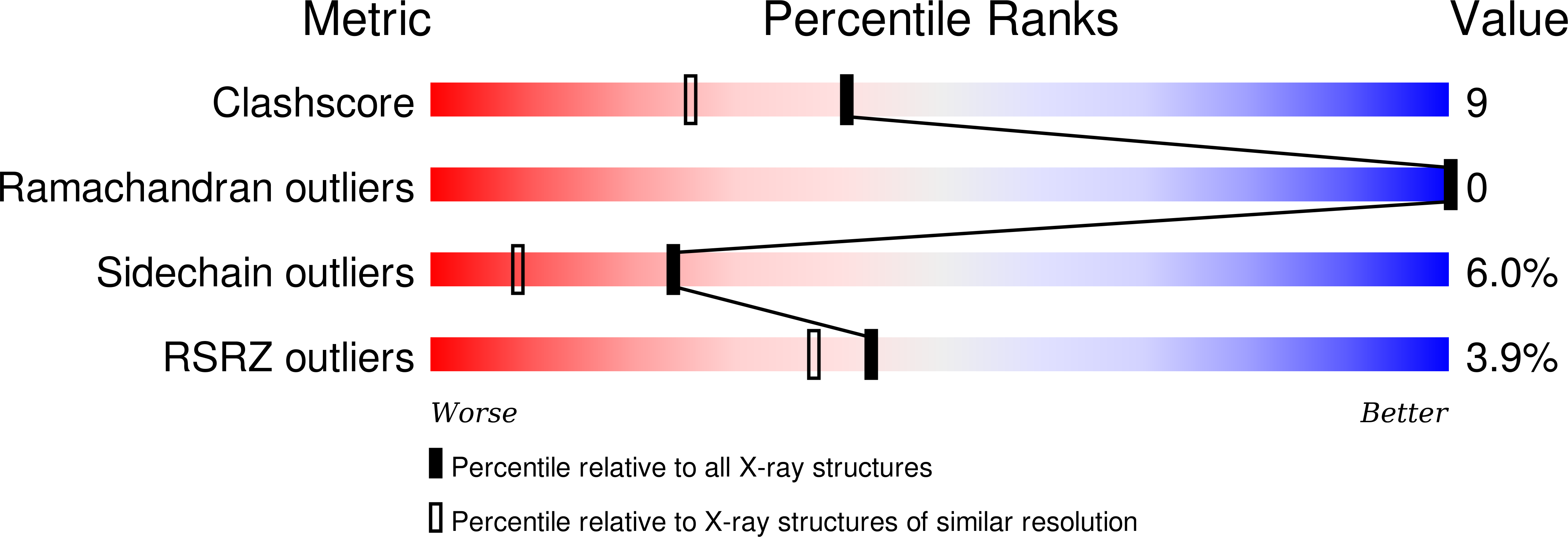 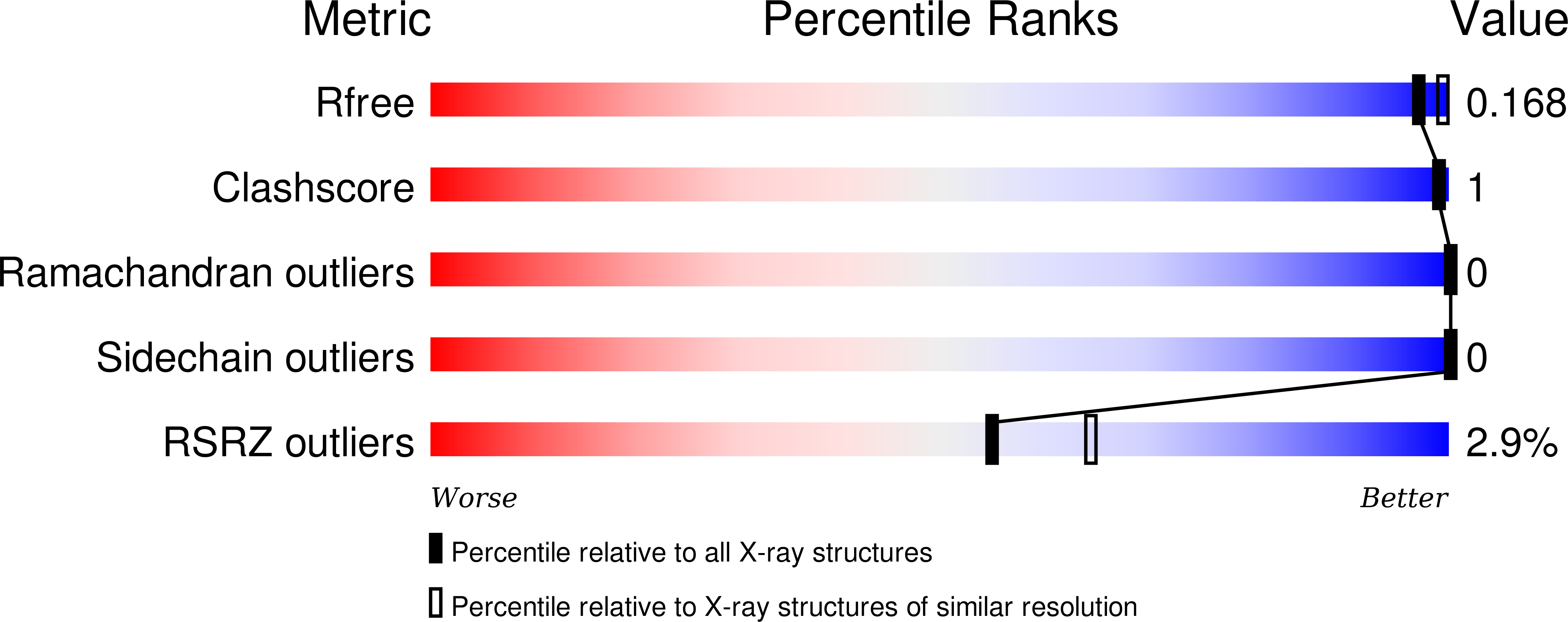 “Best molecule” – integration of validation information in PDBe query system
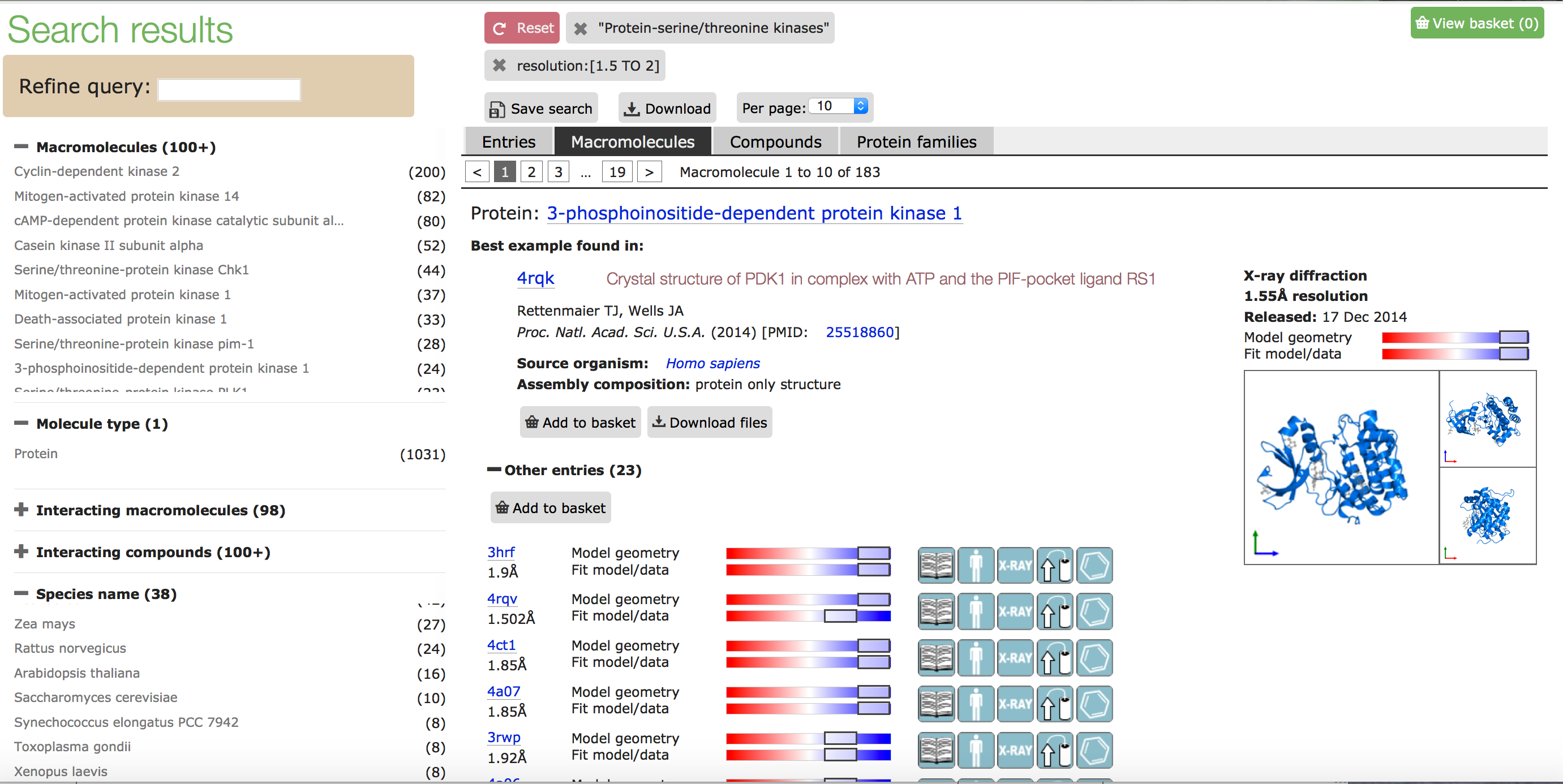 www.ebi.ac.uk/pdbe/entry/search
NMR validation
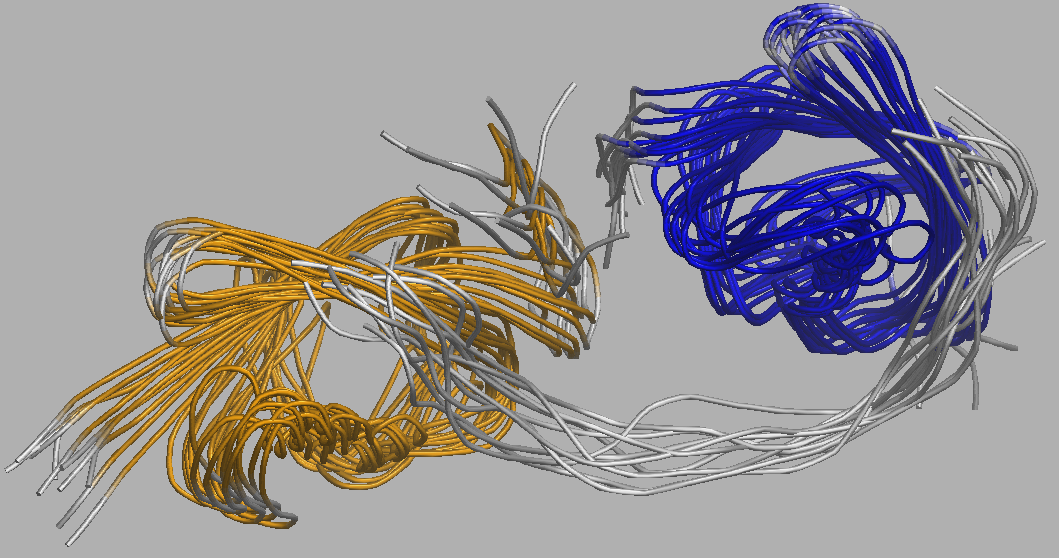 NMR VTF recommendations published
Global quality scores reported for“well-defined residues” only
As averages over the ensemble
Medoid model only
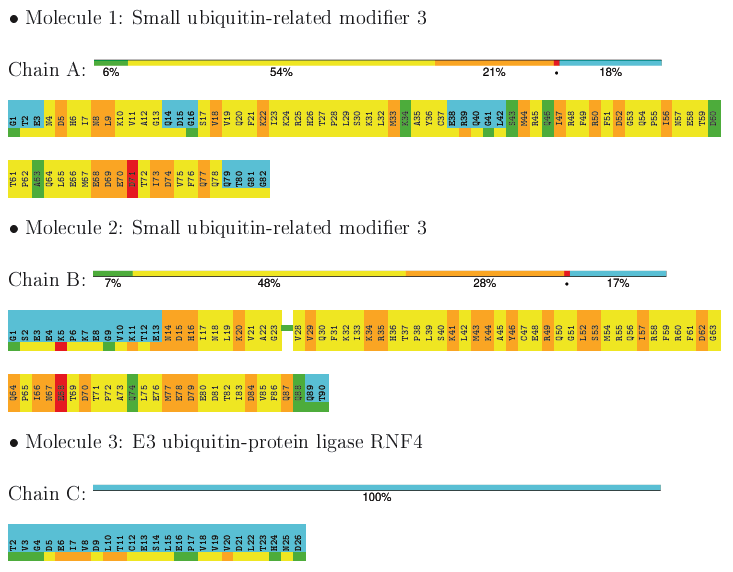 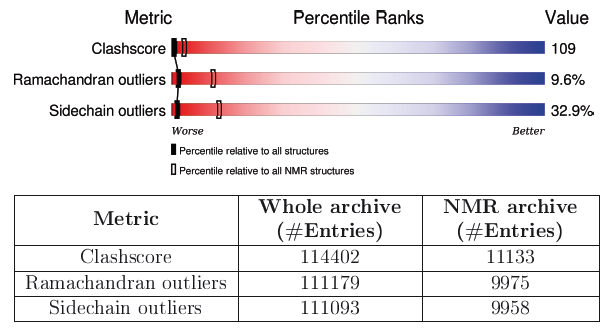 Montelione et al., Structure 21, 1563 (2013)
[Speaker Notes: NMR entry 2MP2]
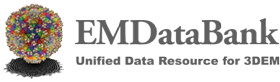 EM validation reports
Prototype EM map-validation reports
Most of the PDBe “Visual analysis” functionality implemented
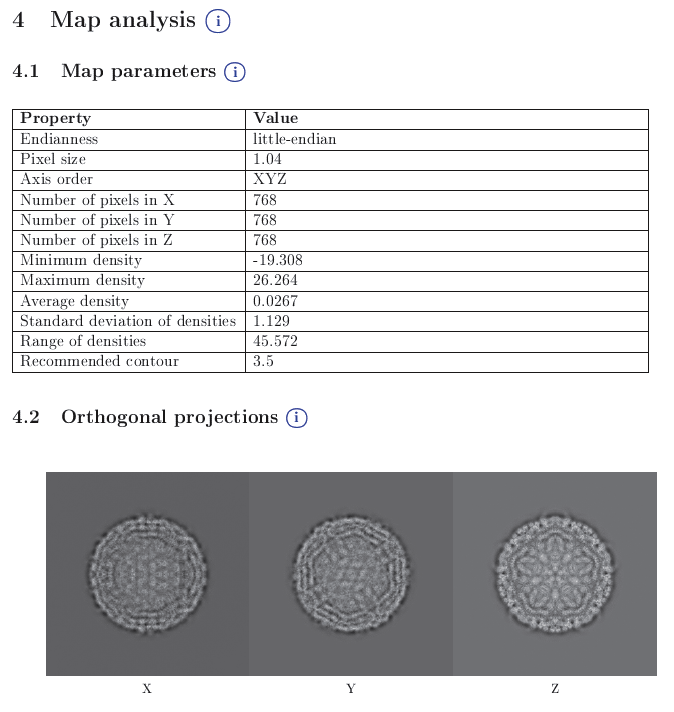 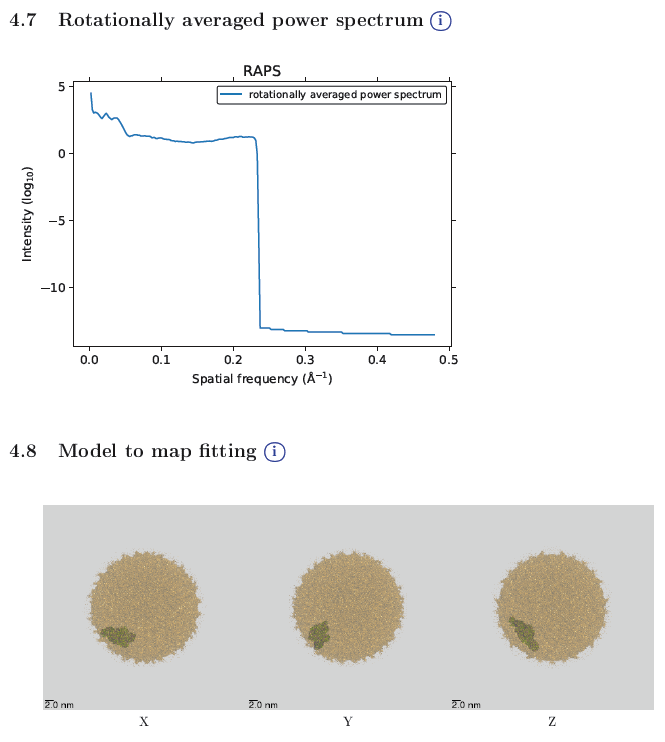 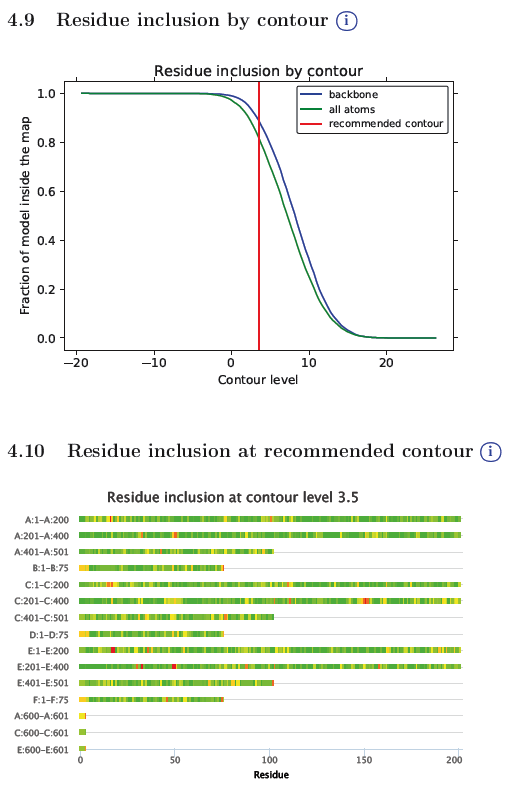 Compare to: pdbe.org/emd-8116/analysis
[Speaker Notes: PDB 5IRE – EMDB 8116 (Zika virus)
Visual Analysis functionality developed in 2009-2012 BBR with OME/Jason Swedlow]
Ligands in proteins
So you have successfully navigated all the hazards so far have great data, well integrated, successful MR, refinement model building, Ramachandran analysis ……
You have density in the active site and the whole point of the structure is to find how the interesting drug candidate ligand binds …….
Here be dragons!
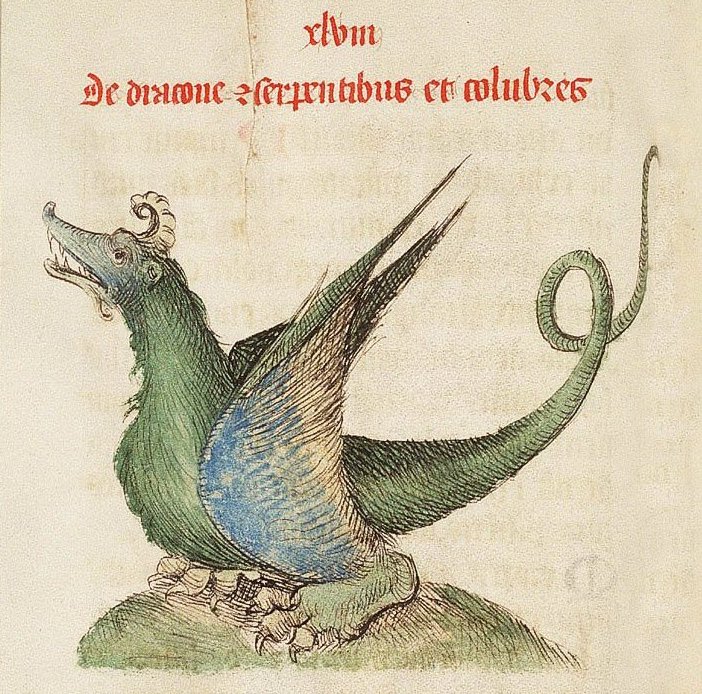